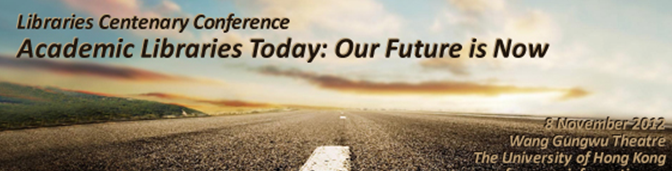 Academic Library Trends in Hong Kong:Global and Local Issues
Peter E Sidorko
The University of Hong Kong
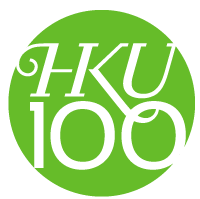 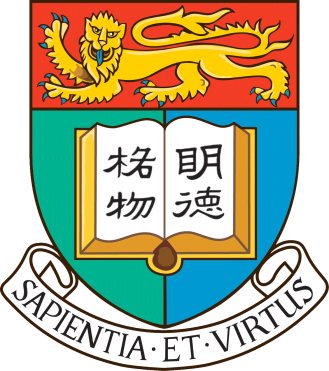 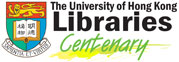 Overview
Background (HE in HK; JULAC)
Trends (JULAC Statistics)
Issues (JULAC Director’s views)
Conclusions (Some, maybe)
Some global issues
Technology
Changing collections and collecting patterns
Financial constraints
Accountability
Changing nature of scholarship
Hong Kong Higher Education
8  government funded institutes of higher learning (UGC)
3 ranked in the top 50 in the world – HKU (23); HKUST (33); CUHK (40) - (QS Rankings, 2012)
69,000 UGC funded students (2011/12) – 14% non-local
Four year curriculum commenced September 2012 – double cohort 3 year and 4 year programs in parallel
Double 1st year intake for each institution
Estimated total students now 86,000
Desire for “deep collaboration” among the eight
Desire to be THE Asian education hub.
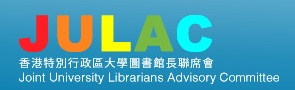 The Joint University Librarians Advisory Committee (JULAC)
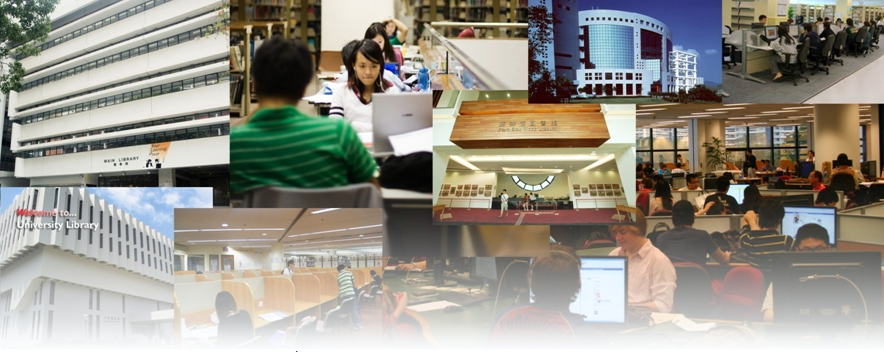 About JULAC
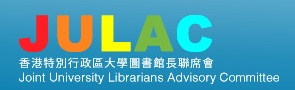 Founded in 1967
Governed by JULAC Director’s Meeting
Operates around 10 specialist committees
Access services
Bibliographic Services
Committee on Media
Conservation and Preservation
Consortiall
Copyright Committee
Learning strategies
Staff Development
Statistics
Systems
JULAC limitations
Small in terms of member libraries
Diversity in institutional profiles and priorities
Recent departures 5/8 (soon 6/8)
JULAC opportunities
Small in terms of member libraries
Diversity in institutional profiles and priorities
Recent departures 5/8 (soon 6/8)
Commitment and willingness
Unitary governance (UGC through HUCOM)
Skills, specialisations, diverse educational backgrounds
Geography
JULAC Project Manager
Global vs local.  Differences?
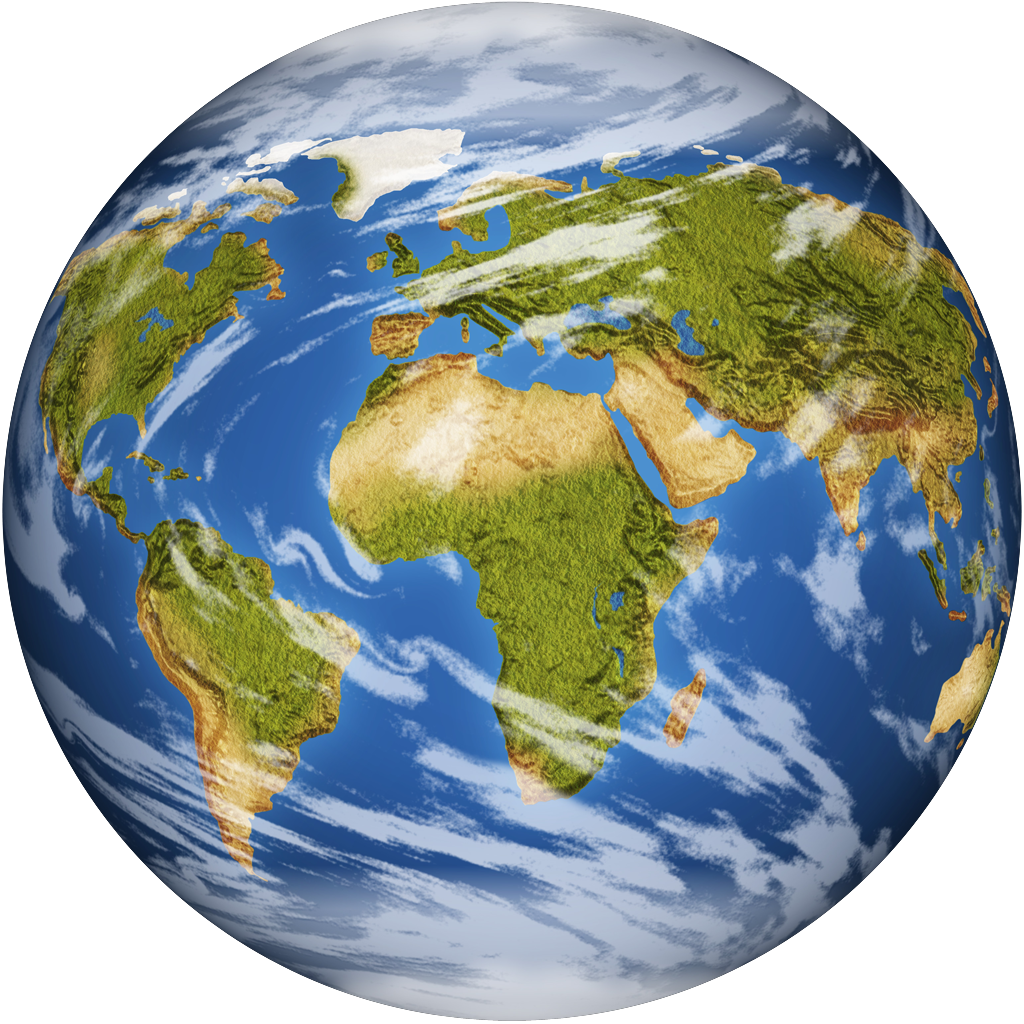 Maybe, let’s see
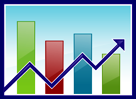 JULAC
ARL
This is interesting.   Why?
CAUL
HKALL
HKALL
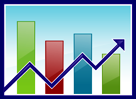 +15%
Ithaka Library Survey 2010
Priority for teaching and research support but less for acquisition
Growth in information literacy and support for classroom instruction
http://www.ithaka.org/ithaka-s-r/research/ithaka-s-r-library-survey-2010/insights-from-us-academic-library-directors.pdf
ARL
JULAC
CAUL
ARL
CAUL
JULAC
ARL
CAUL
JULAC
Issues: Directors’ Views
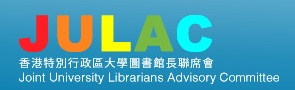 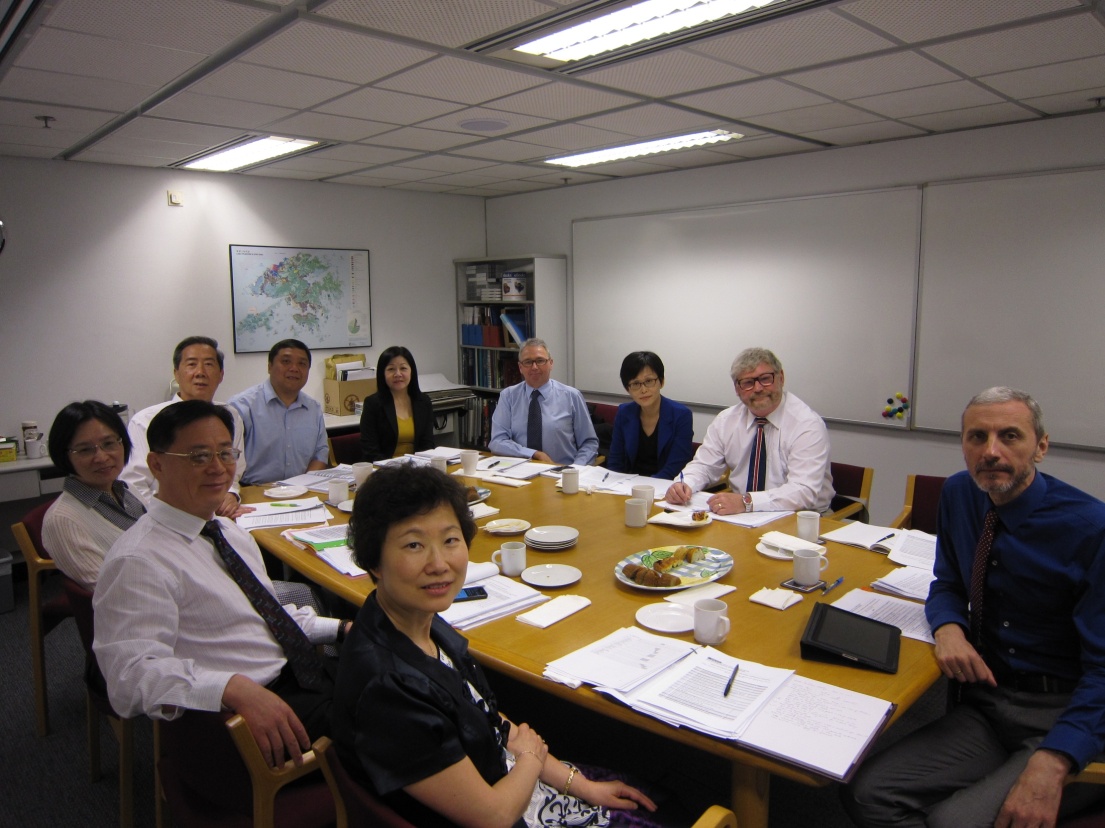 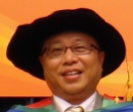 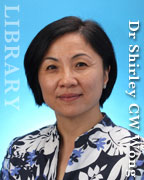 ACRL 2012 top ten trends in academic libraries
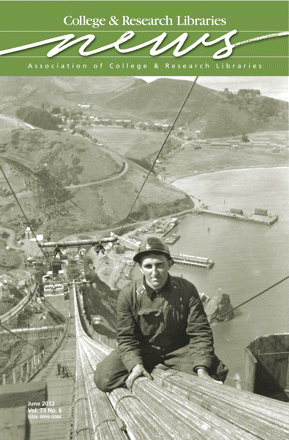 Communicating value
Data curation
Digital preservation
Higher education
Information technology
Mobile environments
Patron driven e-book acquisition
Scholarly communication
Staffing
User behaviors and expectations
http://crln.acrl.org/content/73/6/311.full
JULAC Director Survey (08/2012)
As a Library Director, what are the three to five major issues facing you and your library TODAY? 
What do you see as the major issues for your Library in the COMING 5 YEARS?
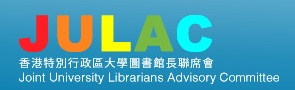 Response Percent
Technology
 for access
Technology
 uncertainty
[Speaker Notes: 2012
Staffing level, and departure of experienced staff 
staff reorganisation
How to do more with existing personnel
Attracting and advancing career opportunities to bright, outgoing staff - 'the right stuff' 
staff training

Attracting and advancing career opportunities to bright, outgoing staff - 'the right stuff'
organizational/structural changes in staffing numbers
Developing staff to stay abreast of latest information and technological developments 
Redeploying staff from processing works into higher end tasks
Reskilling librarians]
Response Percent
Other Views
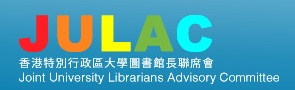 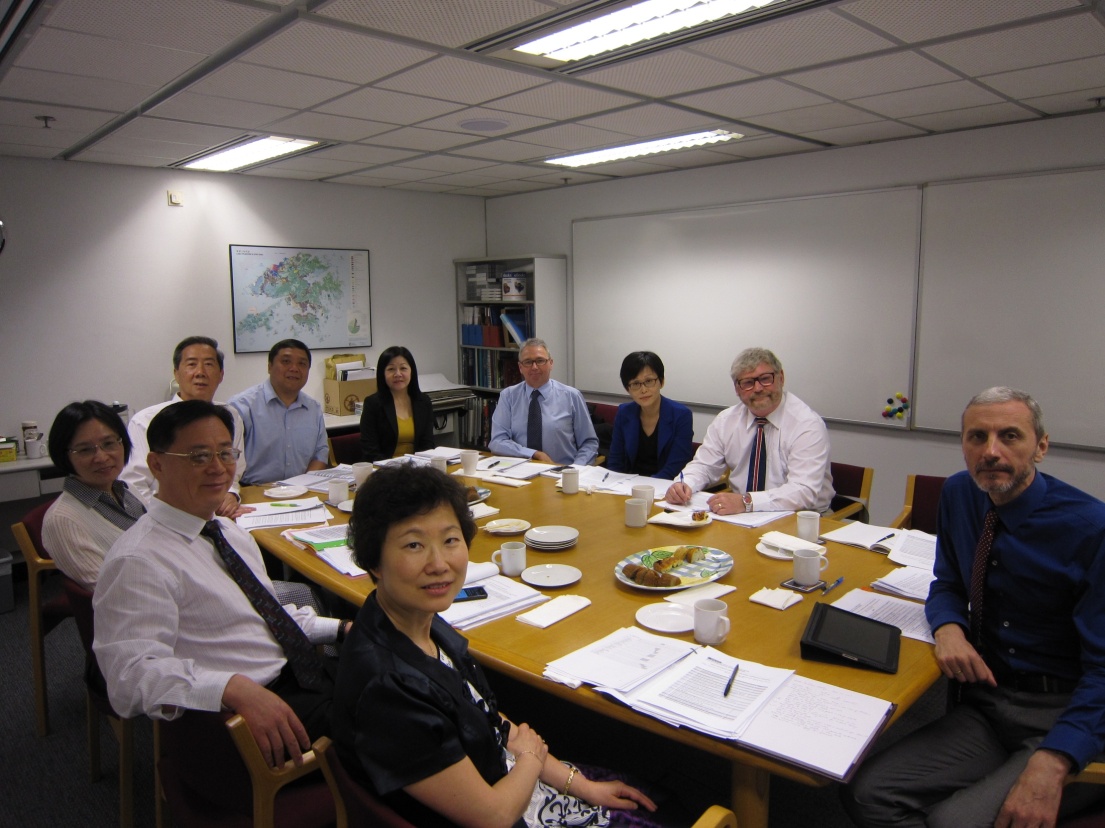 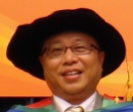 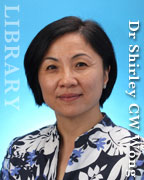 Response Percent
Response Percent
Response Percent
Ithaka Library Survey 2010
Priority for teaching and research support but less for acquisition
http://www.ithaka.org/ithaka-s-r/research/ithaka-s-r-library-survey-2010/insights-from-us-academic-library-directors.pdf
Library Director Priorities (North America)
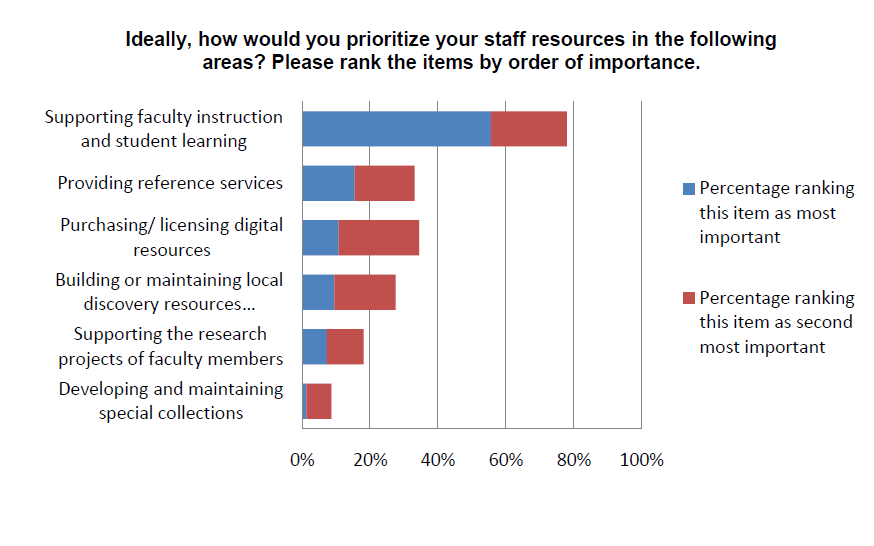 Library Director Priorities (Hong Kong)
Ithaka Library Survey 2010
5 years to e-journals only transition
In 5 years 50% of books purchased are e-books
Offsite print journals but less so for books.
http://www.ithaka.org/ithaka-s-r/research/ithaka-s-r-library-survey-2010/insights-from-us-academic-library-directors.pdf
JULAC Director Survey (08/2012)
What percentage of your CURRENT materials expenditure is on digital resources?
What percentage of your materials expenditure do you think you will spend on digital resources IN 5 YEARS TIME?
IN 5 YEARS TIME, what percentage of your journals will be e-journals only?
IN 5 YEARS TIME, what percentage of your book acquisitions will be e-books only?
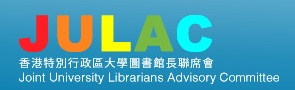 CURRENT materials expenditure on digital resources
Materials expenditure on digital resources IN 5 YEARS TIME
Response Percent
Percentage of e-journals IN 5 YEARS TIME
Response Percent
Percentage of e-books IN 5 YEARS TIME
Response Percent
So, why differences?
Different student and faculty bodies – culture and mix
Different academic structures and priorities
HK sometimes opts for a wait and see approach
Different social emphases
Conclusions/solutions (of sorts)
1 Staffing
JULAC Staff Development Committee
University of Hong Kong Libraries Annual Leadership Institute
NextGen Library Leadership Programme
2 Space
JURA (collaborative offsite storage) construction	

The Joint Universities Research Archive
大學聯合典藏學術書庫
3 Funding
4 year curriculum hangover
UGC Funding
Fundraising
4 User behaviours and expectations
Ethnographic study of Hong Kong university students
What are the information-seeking behaviors of UGC undergraduates and graduate students?
What information seeking behaviors, if any, distinguishes Hong Kong students from others in the world?
Conclusions
Global trends are useful to observe, but,
Local considerations are also essential, be they regional or institutional 
Culture, both ethnic and organizational, will affect what services we deliver and how we do that
Thank you!